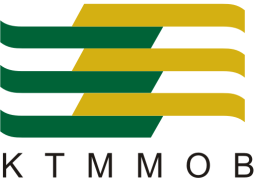 17 AĞUSTOS 1999 MARMARA
DEPREMİ’NİN 12.YIL’I ANISINA
MESLEK İÇİ EĞİTİM SEMİNERİ
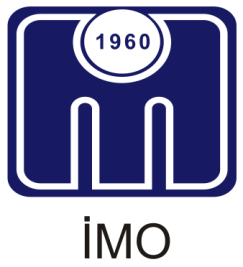 İYİ BETON NEDİR?
Doç.Dr. Özgür EREN
İnşaat Mühendisliği Bölümü
Doğu Akdeniz Üniversitesi


KTMMOB KONFERANS SALONU, LEFKOŞA
17 Ağustos 2011
İMO-KTMMOB- 17 Ağustos 2011
1
İçerik
Beton,
Çimento, çimento türleri, fiziksel ve mekanik özellikler, çeşitleri, depolama,
Agrega, agrega türleri, granülometri, fiziksel-mekanik özellikler, zararlı maddeler,
Beton ağırlıkları, beton dayanım sınıfları, beton malzemeleri.
Katkılar,
İyi betonun faktörleri,
Taze beton deneyleri,
Numune alma ve numune saklama,
Basınç dayanımı, TSEN 206 standardı,
Tahribatsız deney metodları,
Tahribatlı deney metodu
İMO-KTMMOB- 17 Ağustos 2011
2
BETON
ÇİMENTO
AGREGA (KUM VE ÇAKIL)
SU
KATKILAR

MİKTARLAR NASIL BELİRLENİR?
İMO-KTMMOB- 17 Ağustos 2011
3
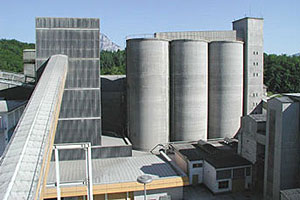 ÇİMENTO
Portland çimentosu:
%70 kalker + %30 kil (1400-1600°C’de pişirilir. KLİNKER elde edilir) + jips (%2-%6). Karışım öğütülür.
Çimentolar hem havada hem suda katılaşırlar ve sertleşirler. 
Bundan dolayı HİDROLİK bağlayıcı olarak adlandırılırlar.
İMO-KTMMOB- 17 Ağustos 2011
4
ÇİMENTO
Çimento ile su arasındaki reaksiyona HİDRATASYON  denir. 
Bu reaksiyon olurken ısı  açığa çıkar (hidratasyon ısısı). Betonun sıcaklığı bundan dolayı artar.
Yüksek dozajlı betonda bu ısı çok fazladır ve betonun büzülüp çatlamasına ve geçirgen olmasına neden olur (durabilite azalır). 
Bundan dolayı betonun gün içindeki döküm saati (akşam üzeri ve gece) ve BAKIM (KÜR) çok önemlidir.
İMO-KTMMOB- 17 Ağustos 2011
5
ÇİMENTO
Özellikleri:
Betoda kullanılacak olan çimento tipi iklim ve yapı çeşidine göre seçilmelidir
İMO-KTMMOB- 17 Ağustos 2011
6
İMO-KTMMOB- 17 Ağustos 2011
7
Çimento Türleri
Portland çimentosu (PÇ32,5, 42,5, 52,5)
Beyaz Portland çimentosu (BPÇ32,5, 42,5)
Katkılı çimento (KÇ32,5-- %19 puzolanik madde, %81 klinker, alçı taşı)
Traslı çimento (%20-40 tras, %80-60 klinker, alçı taşı)
Kompoze çimento (KZÇ/A-%40-64 klinker, %30-18 cüruf, %30-18 puzolan veya uçucu kül), KZÇ/B-%20-39 klinker, %31-50 cüruf, %31-50 puzolan veya uçucu kül)
Portland kompoze çimento (PKÇ32,5, 42,5, 52,5—PKÇ/A-%80-94 klinker, %20-6 cüruf-silika fume-doğal puzolan-uçucu kül-pişmiş şist-kalker, PKÇ/B-%65-79 klinker, %35-21 cüruf-silika fume-doğal puzolan-uçucu kül-pişmiş şist-kalker)
Portland cüruflu çimento (PCÇ/A-%80-94 klinker, %20-6 cüruf, PCÇ/B-%65-79 klinker, %35-21 cüruf)
Sülfatlara dayanıklı çimento (SDÇ 32,5)
İMO-KTMMOB- 17 Ağustos 2011
8
Fiziksel ve mekanik özellikler
İNCELİK
İncelik hidratasyon ısısını etkiler. Fazla incelik erken mukavemeti sağlar. 
İncelik özgül yüzey (1 gram çimentonun içindeki tanelerin cm2 olarak yüzeylerinin toplamı) ile belirlenir. 
Blaine aleti ile ölçülür.

Tüm çimentolar için minimum Blaine -2800 cm2/g.
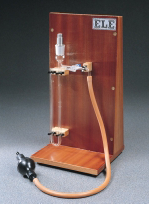 İMO-KTMMOB- 17 Ağustos 2011
9
Fiziksel ve mekanik özellikler
HACİM GENİŞLEME:
MgO (%5’den büyük) hacim genişlemesine neden olur. 

Le Chatelier ile ölçülür. 

Hacimsel olarak toplam genişleme 10 mm’yi geçmemelidir.

PRİZ:
Çimento hamurunun sıvı halden katı hale geçme zamanını tayin için kullanılan bir terimdir. 

Vicat cihazı ile tayin edilir.

Priz başlangıcı 1 saatten az, priz sona erme süresi de 10 saatten fazla olamaz.
İMO-KTMMOB- 17 Ağustos 2011
10
Vicat aparatı (Priz süresi)
İMO-KTMMOB- 17 Ağustos 2011
11
Çimentonun basınç dayanımları
İMO-KTMMOB- 17 Ağustos 2011
12
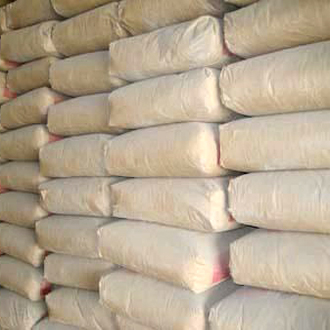 Çimentonun Depolanması:
Islak yerlerden uzak olmalı.
Depo döşemesi yüksek olmalı, depo içinin havasız 
	olmaması lazım.
Açıktaki çimentoların üzeri ve çevresi hava 
	almayacak şekilde naylonla kapatılmalı. Altına ahşap ranza konmalıdır.
Depodaki istiflerde duvardan en az 10 cm uzakta torbalar arası boşluk kalmayacak biçimde ve 12 sıradan fazla üst üste konulmamalıdır. 
Büyük depoda istiflenecek çimentolar türlerine göre ayrı ve ilk gelen önce kullanılacak şekilde istif yapılmalıdır.
Depolanmada bekleme süreleri Portland çimentosu olması halinde:
3 ay olması durumunda %10-20,
6 ay olması durumunda %20-30’a kadar mukavemet kaybedeceği dikkate alınmalıdır.
İMO-KTMMOB- 17 Ağustos 2011
13
AGREGA (betonun %75-80’ini oluşturur)
Mineral kökenli, 100 mm ye kadar çeşitli boyutlarda tanelerden oluşan kum, çakıl veya kırmataş gibi malzemelere agrega denir.

SINIFLAMA
Elde ediliş şekline göre:
1-Doğal agrega ( Doğal taş agregası)
	a- Kırılmamış doğal agrega
	b- Kırılmış Doğal agrega

2- Yapay agrega (Sanayi ürünü agrega): Yüksek fırın cürufu taşı, Yüksek fırın cüruf kumu.
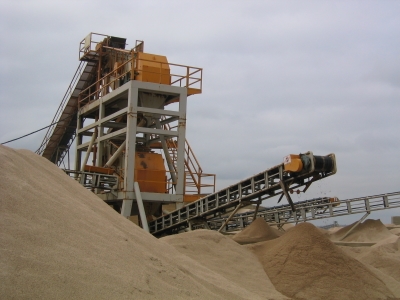 İMO-KTMMOB- 17 Ağustos 2011
14
AGREGA
Boyutuna göre agregalar:
a- İnce agrega: taneleri 4.75 mm elekten geçen agregadır.
b- İri agrega: taneleri 4.75 mm elek üzerinde kalan agregadır.
c- Taşunu ( Filler): 0.25 mm kare gözlü elekten geçen ince malzemedir.

Agregalardan Numune Alma 
Bir agrega yığınından numune alınırken, agregayı temsil edebilecek ve yığının orta kısımlarından farklı noktalardan alınmalıdır. 

Alınan numunelerin istenilen miktara indirgenmesi:
A. Dörde bölerek numune alma (çeyrekleme)
B. Bölgeç (numune ayırıcı)
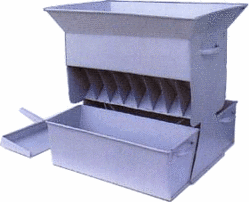 İMO-KTMMOB- 17 Ağustos 2011
15
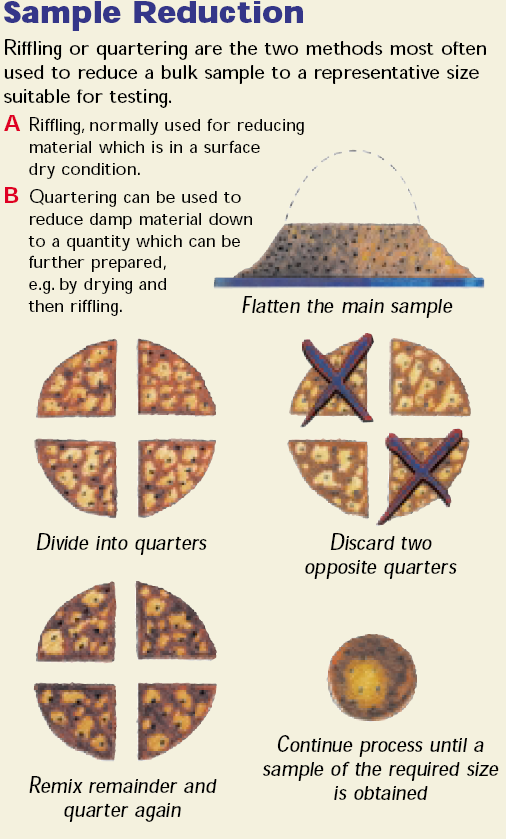 ÇEYREKLEME
İMO-KTMMOB- 17 Ağustos 2011
16
ELEK ANALİZİ
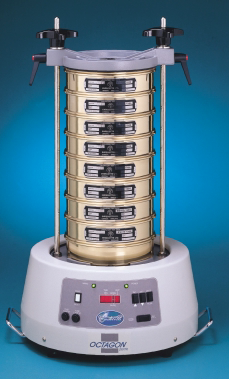 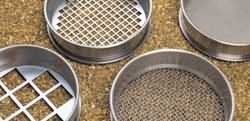 İMO-KTMMOB- 17 Ağustos 2011
17
Granülometri
Granülometri: TS706 EN12620’nin veya başka bir standartın beton için öngördüğü karışım oranları kullanılır.
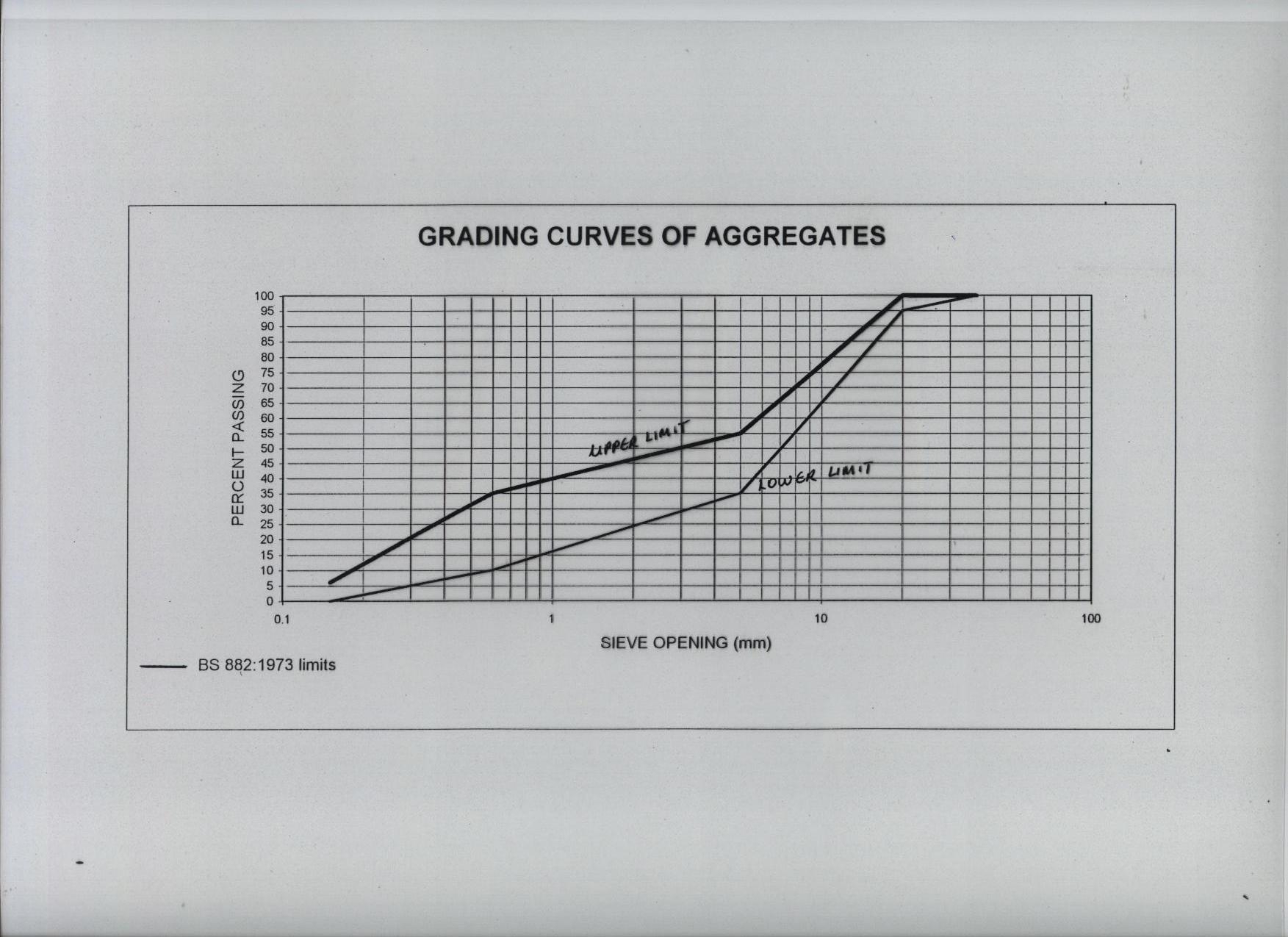 Olması gereken aralık
İMO-KTMMOB- 17 Ağustos 2011
18
Neden granülometri?
İMO-KTMMOB- 17 Ağustos 2011
19
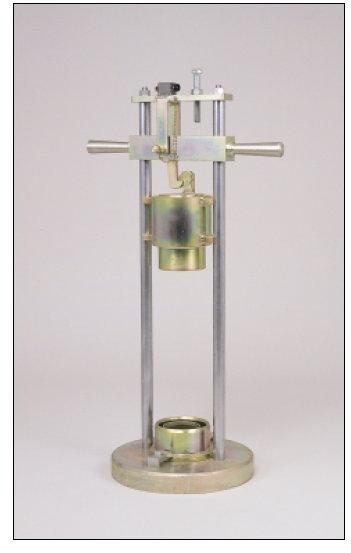 AGREGA ÖZELLİKLERİ
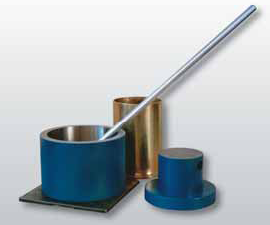 Agrega darbe dayanımı: Sertlik derecesi % 30’a kadar kabul edilebilir.

Agrega  ezilme dayanımı : Sertlik derecesi % 30’a kadar kabul edilebilir.

Agrega tane dayanımı: yüksek dayanımlı betonda kullanılacak agreganın tane dayanımını belirtmek  gerekir. (Taşın suya doygun haldeki küp veya çapı yüksekliğe eşit silindir basınç dayanımı 1000 kgf/cm2 (98 MPa) olmalıdır.

Agrega Aşınma dayanımı (los Angeles):  100 dönme sonunda ağırlıkça %10 , 500 dönme sononda ağırlıkça % 50’den az kayıp varsa yeterli dayanıma sahip olduğu kabul edilir.
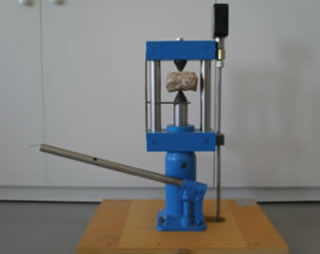 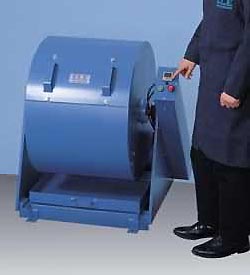 İMO-KTMMOB- 17 Ağustos 2011
20
AGREGADA ZARARLI MADDELER
İnce maddeler (yıkanabilir): 63 mikrondan küçük taneler.

Kil, silt: çimento hamuru ile agrega arasındaki bağı zayıflatır. Su ihtiyacını da artırabilir. Dayanım düşüşüne neden olur. 

Yıkama yöntemi ile bu malzemelerin limitler üzerinde olup olmadığı belirlenebilir (maks.%4)

Organik maddler:
Humus, organik balçık, otlar, ağaç yaprakları ve kökleri.
Prizin gecikmesini ve dayanım düşmelerine sebep olurlar
İMO-KTMMOB- 17 Ağustos 2011
21
BETON
Birim ağırlıklarına göre sınflandırılması.
Normal beton (2400 kg/m3)
Hafif beton (<1800 kg/m3)
Ağır beton (3200 kg/m3)

Dayanımlarına göre sınıflandırılması.
Düşük dayanımlı beton (20 MPa altı)
Normal dayanımlı beton (20-40 MPa arası)
Yüksek dayanımlı beton (40 MPa üzeri)*
İMO-KTMMOB- 17 Ağustos 2011
22
BETON
Betonu oluşturan malzemeler: Beton esas itibarıyle, ince agrega, iri agrega, çimento ve sudan oluşur.

Beton karışım suyu: Beton karışım suyunun 
	genel olarak içilebilir nitelikte olması aranmaktadır. 
	Toplam çözülebilir katılar 2000 ppm.’den 
	fazla olmamalıdır.

Beton katkı Maddeleri:
Katkılar, çimento, agrega ve suyun dışında, betonun taze veya sertleşmiş haldeki özelliklerini değiştirmek için, karıştırma işleminden hemen önce veya karıştırma işlemi sırasında betona katılan katkılardır.
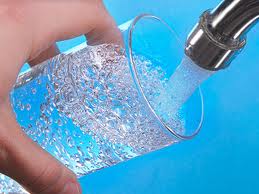 İMO-KTMMOB- 17 Ağustos 2011
23
Katkılar
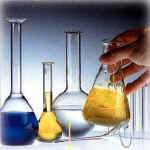 Kimyasal, 
Mineral, 
Hava katkıları,
Diğerleri.


Katkılar İLAÇ değildir. 
Kötü betonu iyi beton haline getirmezler.
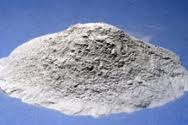 İMO-KTMMOB- 17 Ağustos 2011
24
KATKILAR
İMO-KTMMOB- 17 Ağustos 2011
25
İMO-KTMMOB- 17 Ağustos 2011
26
İMO-KTMMOB- 17 Ağustos 2011
27
İYİ BETON
İyi beton (kaliteli beton) üretilen betonun istenen beton tanımında öngörülen özelliklere sahip olması demektir. 

İyi bir betonu oluşturan aşamalar
Beton tasarımı
Betonun karıştırılması
Betonun taşınması
Betonun yerleştirilmesi
Betonun sıkıştırılması
Betonun kür edilmesi
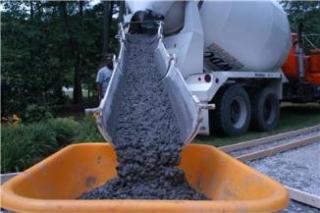 İMO-KTMMOB- 17 Ağustos 2011
28
Taze betonda işlenebilirlik ve kıvam tayini.
Çökme deneyi ( Slump)
Ve-Be deneyi
Sıkıştırma faktörü deneyi
Sarsma tablası


Taze betonun hemojenliği, betonun özelliklerinin her tarafta ayni olması, betonun ayrışmaması ve su kusmaması anlamına gelir.
İMO-KTMMOB- 17 Ağustos 2011
29
Taze beton deneyleri
ÇÖKME
(şantiyede  uygun)
KELLY TOPU (şantiyede uygun)
SIKIŞTIRMA FAKTÖRÜ (şantiyede uygun değil)
VEBE (şantiyede uygun değil)
SARSMA TABLASI
(şantiyede uygun değil)
İMO-KTMMOB- 17 Ağustos 2011
30
Karıştırma süresi ne kadar olmalı?
İMO-KTMMOB- 17 Ağustos 2011
31
Beton basınç deneyi için taze betondan numune alma
BS20 ve daha düşük. Günlük imalatın her 150 m3’ü bir parti olarak dikkate alınır. 

BS25 ve daha yüksek. Günlük imalatın her 75 m3’ü bir parti olarak dikkate alınır. 

Alınacak beton numuneleri BS20 ve daha düşük sınıflar için 4, 
BS25 dahil yüksek sınıflar için 10’dan fazla olmamalıdır.
İMO-KTMMOB- 17 Ağustos 2011
32
Beton numunelerin hazırlanması
Kullanılan kalıplar metal veya bakalit olabilir. 
Kalıplar kullanılmadan önce temizlenmiş ve kalıp yağı ile yağlanmış olmalıdır.

Şişleme metodu ile sıkıştırma: Numune eşit hacimde üç tabakada doldurulur. Her tabaka 16 mm çapında 610 mm uzunluğunda bir ucu yuvarlatılmış demir çubukla sıkıştırılır. Darbeler bütün yüzeye dağıtılır ve bir alt tabakaya 25 mm girecek şekilde her tabakaya 25 defa vurularak yapılır.
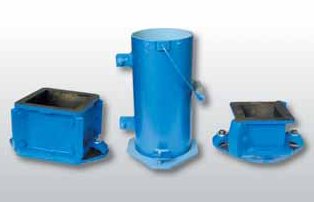 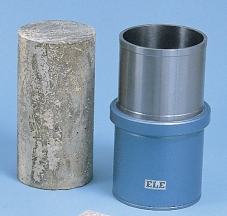 İMO-KTMMOB- 17 Ağustos 2011
33
Beton Numunelerin Saklanması
Laboratuvarda Saklama: Laboratuvarda hazırlanan numuneler 16-27°C’da 20-48 saat kalıp içinde bekletilirler. 24 saat sonra beton yeterli mukavemet almışsa kalıptan çıkartılır. Numuneler deneme anına kadar bağıl rutubeti en az %95 ve sıcaklığı (21-25)°C olan rutubetli odada bekletilir veya ayni sıcaklıktaki su içinde saklanır.

Şantiyede saklama: Hazırlanan numuneler 24 saat kalıp içerisinde 16-27°C’de rutubetli bir yerde saklanır. 24 saat sonra kalıptan çıkartılarak (21-25)°C olan rutubetli odada bekletilir veya ayni sıcaklıktaki su içinde saklanır.
İMO-KTMMOB- 17 Ağustos 2011
34
Basınç Dayanımı
Beton basınç dayanımı 15 cm veya 20 cm standart küp numuneler veya 15x30cm silindir numuneler kullanılarak saptanır. 
	
Basınç dayanım deneyi yapılmadan önce silindir numunelerin alt ve üst yüzeyleri çimento hamuru, ince harç veya kükürtle başlıklanır. 

Beton numuneler presi altında kırılarak kırılma yükü belirlenir. Bu yük uygulandığı alana bölünerek numunenin basınç dayanımı hesaplanır.
İMO-KTMMOB- 17 Ağustos 2011
35
NEDEN BETON KÜRÜ?
İMO-KTMMOB- 17 Ağustos 2011
36
TS EN 206-1
İMO-KTMMOB- 17 Ağustos 2011
37
Numune boyutları arasındaki ilişki.
Bulunan rekamı aşağıdaki katsayıya bölün
İMO-KTMMOB- 17 Ağustos 2011
38
Beton yaşı ile basınç dayanımı ilişkisi
İMO-KTMMOB- 17 Ağustos 2011
39
Tahribatsız Deney Metodları
İMO-KTMMOB- 17 Ağustos 2011
40
1. Pundit BASINÇ DAYANIMI, YOĞUNLUK, ÇATLAK DERİNLİĞİmevcut yapılarda veya beton numunelerde kullanılabilir.
İMO-KTMMOB- 17 Ağustos 2011
41
2. Beton Çekici
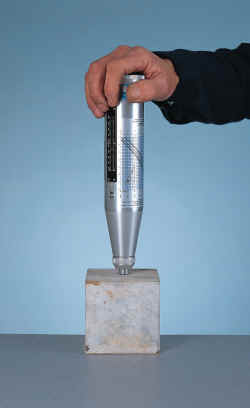 BASINÇ DAYANIMI (yüzey sertliği)

Mevcut yapılardaki beton 
yüzeyine veya küp numunelere 
uygulanabilir.
İMO-KTMMOB- 17 Ağustos 2011
42
Tahribatlı Deney Metodu
Karot alma: 99 mm ve 150 mm çapında numuneler alınır. Başlık yapılır ve basınç mukavemeti bulunur.
İMO-KTMMOB- 17 Ağustos 2011
43
TEŞEKKÜRLER...
İMO-KTMMOB- 17 Ağustos 2011
44